GIT-MODULE-CM-1ENVIRONMENTAL SANITATIONAss. Prof. Dr. Nedal Alnawaiseh: M. B. Ch. B (MD), Baghdad, Iraq.MSc, JUST, Jordan.MSPH, Tulane University, USA.PhD, UKM, Malaysia.PhD, UNU, IIGH.Public Health & Community Medicine Department, Medical School, Mutah University, Jordan. Mobile:+962795891817e-mail: nawayseh@gmail.com
1
Sanitation
Is the hygienic means of preventing human contact from the hazards of wastes to promote health
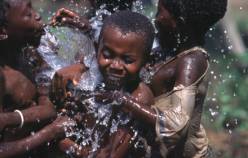 Some water, sanitation and health –WSH- numbers
Faecal-oral
Diarrhoeal disease
2 million deaths/year from diarrhoea, mostly under 5
(Jumbo jet crash every hour and a half)
One billion cases/year
4.3% of Burden of Disease DALYs
88% (?) attributable to inadequate WSH
1/3 of developing world pop’n carry intestinal worms
200 million infected by schistosomiasis (bilharzia)
6-9 million blind from trachoma (1/4 reduced by adequate water supply)
Classifications of disease
Classification usually by organism (viral, bacterial, etc) or organ (diseases of head, heart, liver etc.)
Classification by transmission route

If you know how it’s spread, you know how to stop it
There  is the direct impact of consuming contaminated water this is known as 'waterborne disease' and includes diarrhea , typhoid, viral hepatitis A, cholera, dysentery.

There  is the effect of inadequate quantities of water being available for personal hygiene or the of un-hygienic practices which contaminate water and cause diseases. Without enough water, skin and eye infections (including trachoma) are easily spread, as are the faecal–oral diseases. These diseases are known as 'water-washed diseases‘

There  are 'water based diseases' and "water-related vector-borne diseases" in which the aquatic environment provides an essential habitat for the mosquito vectors and intermediate snail hosts of parasites that cause human diseases.

4.	There is chemically contaminated water such as water containing excessive amounts of arsenic or fluoride. Some contaminants are added to drinking water as a result of natural processes and some due to human activities such as industry and mining.
5
Water supply
Hygiene
Fluids
Sanitation
Fingers
Future Victim
Faeces
Food
Flies
Fields/Floors
The F-Diagramme
River & Environs
City
Ward
Peri-domestic
Home
(street, school,                  work-place)
How people see their city
Peri-domestic
Home
(street,school,                  workplace)
Ward
City
Central Treatment Works
Street Sewers
Collectors
House Connections
An environmental view
COMPONENTS OF ENVIRNOMENTAL SANITATION
WATER SANITATION
FOOD AND MILK SANITATION
EXCRETA DISPOSAL
SEWAGE DISPOSAL
REFUSE DISPOSAL
VECTOR AND VERMIN CONTROL
HOUSING
AIR SANITATION
10
WATER SANITATION
WATER ANALYSIS CONSISTS OF:
PHYSICAL
CHEMICAL
RADIOLOGICAL
BIOLOGICAL
BACTERIOLOGICAL
11
WATER SANITATION
PUBLIC WATER SUPPLY MUST BE-
SAFE
REASONABLY SOFT
PLENTIFUL
CHEAP
12
WATER SANITATION
HOUSEHOLD TREATMENT OF WATER
BOILING, i.e., beyond 2 minutes
CHLORINATION- 1-5ppm
IODINE TREATMENT- 10 drops per gallon
FILTRATION 
AERATION
13
Natural chemical hazards
Arsenic
Skin lesions, various cancers
“20 to 60” million exposed in Bangladesh
Fluorosis 
Dental damage, crippling bone damage
[Speaker Notes: Major problem other parts of S. Asia, also Argentina, Chile, China, Hungary, Mexico, Peru
“affects millions” (WHO) but often of mild form]
WATER SANITATIONCHEMICAL QUALITY
15
FOOD AND MILK SANITATIONThe GOLDEN RULE of food sanitation is:        “Keep it cold or hot, and keep it covered”
3 Enemies Of Food Storage:
High Temperature
High Humidity
Contamination By Strong Odors
16
FOOD SANITATION:FOOD BORNE DISASE
17
FOOD SANITATION:FOOD BORNE DISEASES
18
MILK SANITATION
STERILIZATION- The application of high temperature for the purpose of destroying all types of microorganisms. 
PASTEURIZATION- The application of heat to milk for the purpose of destroying pathogenic microorganisms with minimum injury to the substance
19
MILK SANITATION
Types Of Pasteurization:
Holding Or Vat Pasteurization: 142—143 F For 30 Mins.
High Temperature, Short Time [Htst]- 160-162 F For 15 Mins.
Flash Pasteurization- 190 F For Few Seconds.
20
EXCRETA DISPOSAL
METHODS :

With Water Carriage
Without Water Carriage
21
EXCRETA DISPOSAL
1. Without Water Carriage
Cat-hole                    
Straddle Trench
Sanitary Pit Privy
Bored-hole
Chemical Toilet 
Pail System
Overhung Latrine      -”Pour-flush”
22
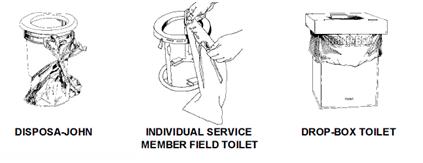 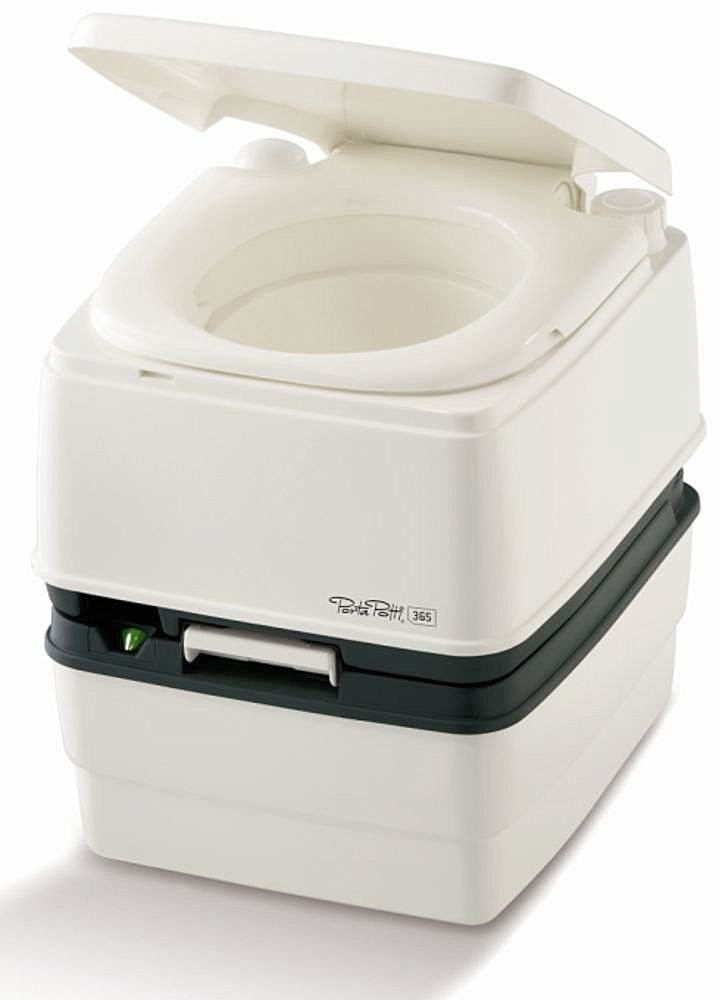 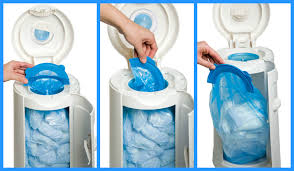 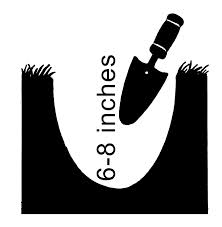 23
EXCRETA DISPOSAL
2. With Water Carriage
		-Water Sealed
         	Septic Toilet/Aqua Privy
         - Imhoff Tank System
24
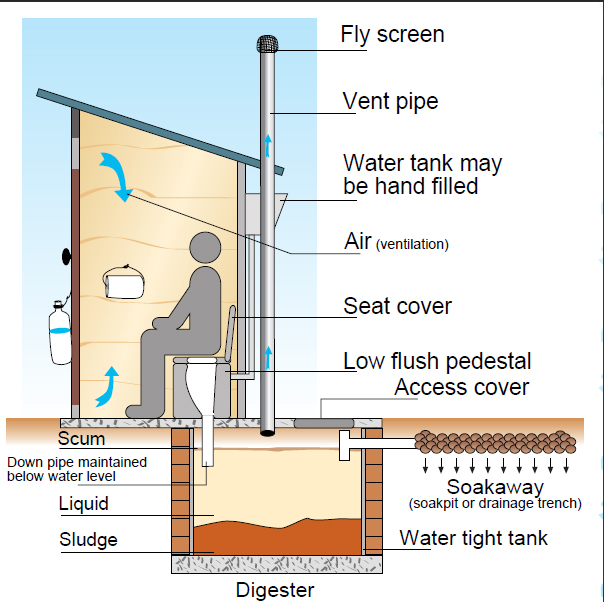 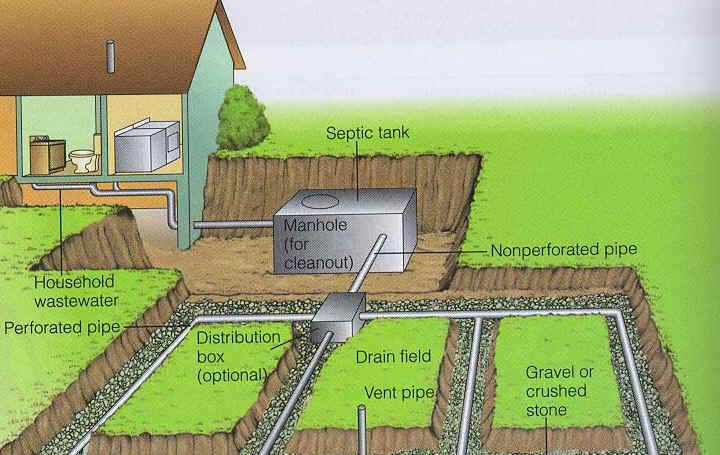 25
EXCRETA DISPOSAL
Characteristics Of Adequate Excreta Disposal Facilities For Rural Areas.
Simple, cheap and easy to construct
Easy to maintain
Affords easy protection against the elements and provide desired privacy
Acceptable to the users
26
REFUSE/WASTE DISPOSAL
Refuse Is A General Term Applied To Solid And Semi Solid Waste Materials Other Than Human Excreta
27
REFUSE DISPOSAL
Public Health Reasons For Proper Disposal Of Wastes
Breeding Place For Insects And Rats
Gives Out Foul Smell
“Eye Sore”
Fire Hazard
28
REFUSE DISPOSAL
Types Of Refuse
Garbage: Left-over Vegetables, Animal And Fish Material From Kitchens And Food Establishments.
Rubbish: Waste Material Such As Bottles, Broken Glass, Tin Cans, Waste Papers, Discarded Porcelainware, Pieces Of Metal, Wrapping Papers Etc.
29
REFUSE DISPOSAL
Type Of Refuse:.. Con’t..
Ashes: Left-over From Burning Of Wood And Coal.
Dead Animals/ Carcasses
Stable Manure
Street Sweeping: Dust, Manure, Leaves, Cigarette Butts, Waste Paper And Other Materials That Are Swept From The Streets
30
REFUSE DISPOSAL
Types Of Refuse ..Con’t..
Night Soil: Human Waste Wrapped And Thrown Into Sidewalks And Streets
Yard Cuttings: Leaves, Branches, Grass
31
REFUSE DISPOSAL
Characteristics Of Containers
Small Enough To Be Easily Carried
Sufficient In Number
Provided With Tight-fitting Covers
Made Of Durable Material
Steady
Placed In An Accessible Location
32
REFUSE DISPOSAL
Community Refuse Disposal Methods:
Dumping On Land
Sanitary Landfill
Composting
Incineration
Reduction And Salvage
33
REFUSE DISPOSAL
Refuse Disposal Methods For Households
Burial 
Burning 
Feeding To Animals
Composting
Grinding And Disposal To Sewer
34
REFUSE DISPOSAL
Refuse Collection
Frequent Collection Of Refuse, Specially Garbage, Is Necessary For Good Sanitation
A Longer Interval Between Collection Creates Problem Of Storage And Foul Odor For The Homeowner
35
REFUSE DISPOSAL
Refuse Collection:
3. It is necessary to cover the refuse in the vehicles during transportation to final disposal sites to prevent flies, minimize odors or remove traveling “Eye Sores”.

4. It is important to have adequate and properly maintained collection carts, trucks and other vehicles to eliminate collection delays and complaints from residents.
36
REFUSE DISPOSAL
REFUSE Collection…con’t..
5. The route to the final disposal should be as direct as possible from the point of origin. it should preferably not pass busy streets.

6. It is preferable to have collection done at night
37
VERMIN CONTROL[RODENT AND INSECTS]
Types
Physical Or Mechanical
Chemical
Biological
Environmental
Educational
38
HOUSING SANITATION
Characteristics Of An Acceptable House
Adequate Space: At Least 50 Sq.Ft./Person For Bedroom
Adequate Lighting: At Least 100 Ft.Candles For Reading
Adequate Water Supply: 15-20 Gallons Per Capita Per Day
…..CONT….
39
HOUSING SANITATION
Characteristics Of An Acceptable House…[cont]…
Noise: Should Not Be More Than 30 Decibels
Adequate Heat And Ventilation
Equipped With Sanitary Toilet, Food Storage And Proper Refuse Disposal
40
What Does "Loud" Mean?
The loudness of sound is measured in decibels (dB). Most experts recommend that you use earplugs when exposed to 85 dB and above. But what does 85 dB mean? The following chart shows common sounds and their associated sound levels.
41
Air Pollution
The Most Important Air Pollution Problem In Urban Areas Are Those That Come From:
Acid Rain
Automobiles
Factories
Burning Of Trash
A Gas Produced By The Biodegradation Of Organic Waste
Oxygen
Methane
Carbon Monoxide
Carbon Dioxide
42
The Most Widely Practiced Sanitary Control Measure For Milk Quality
Bacterial Count
Coliform Count
Pasteurization
Chlorination


Chlorination Of Water Removes
Odor
Bacteria
Bad Taste
Turbidity
43
Turbidity Of Water Can Be Removed By
Boiling		C. Chlorination
Coagulation    	D. Filtration


The Control Of The Environment To Prevent Communicable Disease Is
Disinfection
Sterilization
Sanitation
Surveillance
44
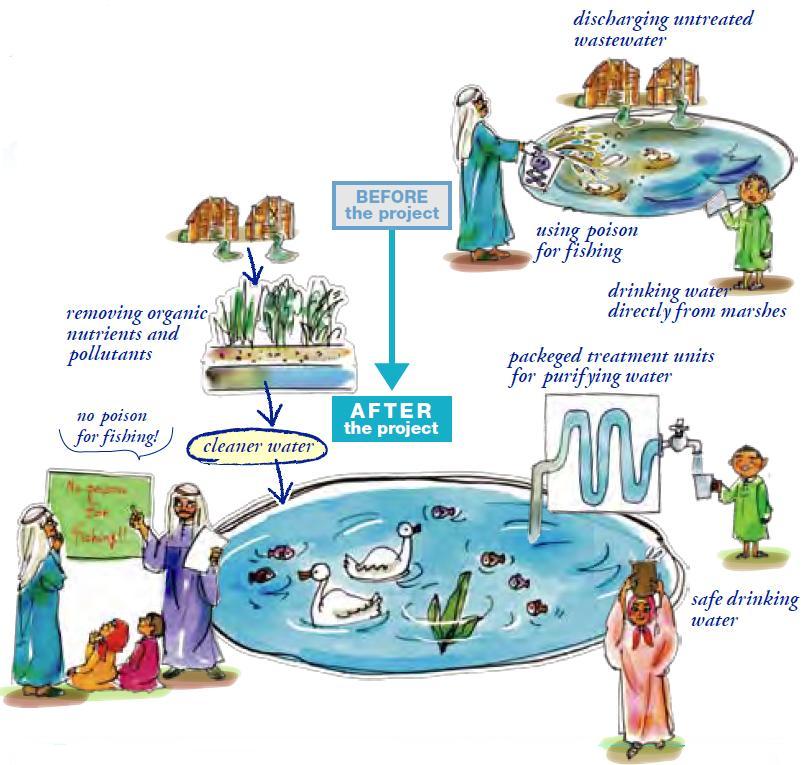